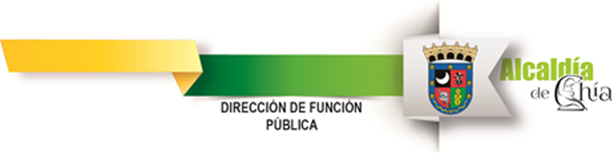 SISTEMA  DE GESTIÓN DE SEGURIDAD Y SALUD EN EL TRABAJO
ENERO – OCTUBRE 
2019
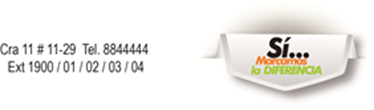 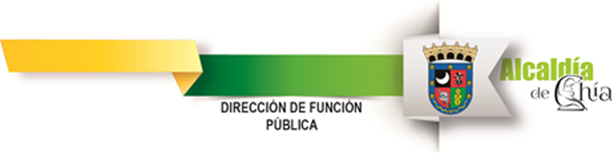 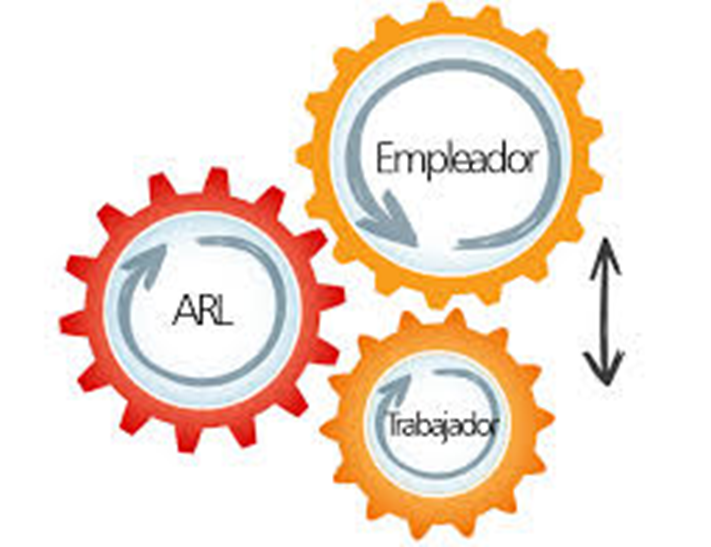 La presencia de la Seguridad y Salud en el Trabajo en una organización es de vital importancia ya que además de procurar el más alto bienestar físico, mental y social de los empleados, también  busca establecer y sostener un medio ambiente de trabajo seguro y sano.
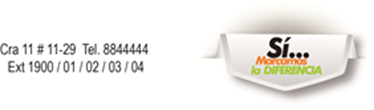 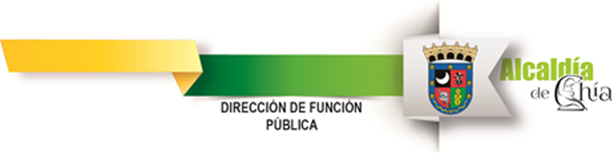 EVALUACIÓN DEL SG-SST
En cumplimiento a la normatividad legal vigente, en cuanto a la implementación del Sistema de Gestión de Seguridad
y Salud en el Trabajo, la Alcaldía Municipal de Chía presenta el siguiente avance:
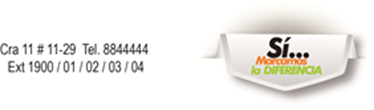 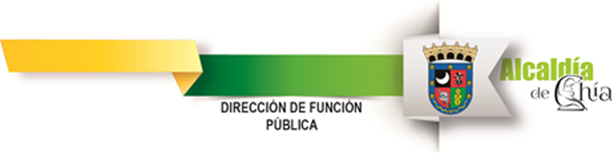 MATRIZ DE REQUISITOS LEGALES
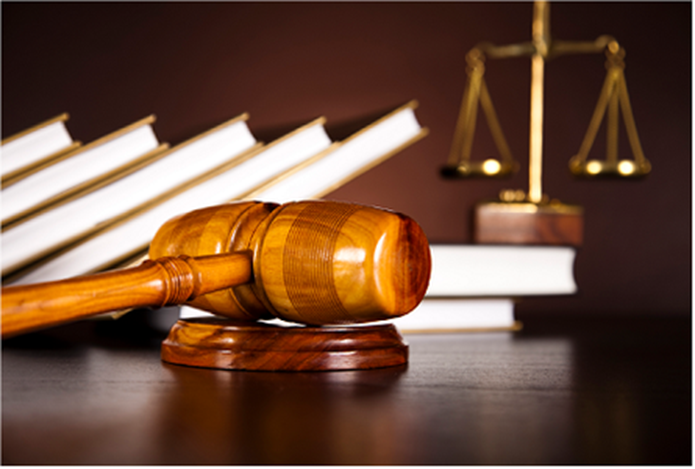 Revisión y actualización de la Matriz de Requisitos legales exigibles a la entidad, acorde con las actividades inherentes a la misma, los cuales dan los lineamientos normativos y técnicos para el desarrollo del SG SST al interior de la Administración Municipal
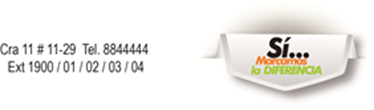 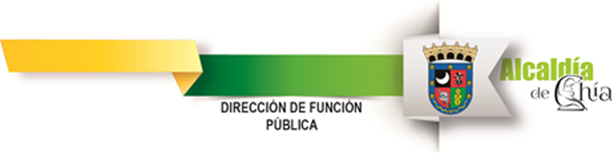 MATRIZ DE PELIGROS Y VALORACIÓN DE RIESGOS
Se realizó la actualización y ajuste de las matrices de identificación de peligros, valoración de riesgos y determinación de controles de varias dependencias de la Administración Municipal, Ejecución del 84,61%
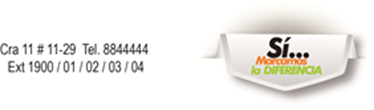 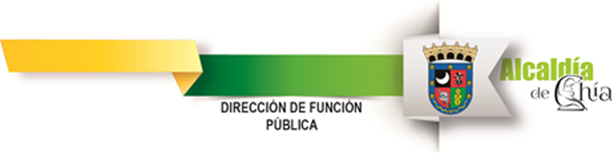 ACTUALIZACIÓN DOCUMENTAL
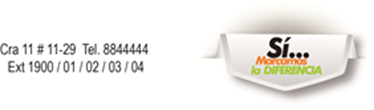 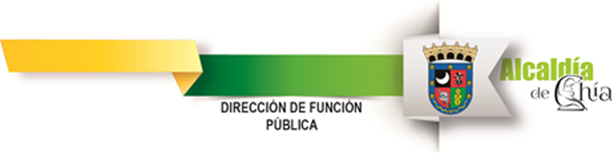 CAPACITACIÓN
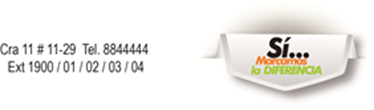 CHARLAS DE SEGURIDAD
PERSONAL  DIR.
INFRAESTRUCTURA
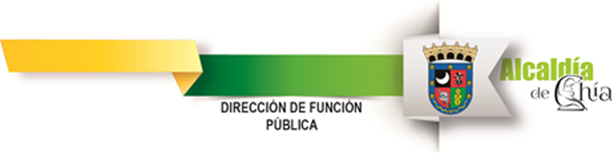 PERSONAL QUE PRESENTA AFECTACIÓN EN SU CONDICIÓN DE SALUD
En la actualidad el 4,46 % de la población de la Alcaldía presenta una afectación en su condición de salud, establecida de origen común, el 2,30 % de origen laboral y el 4,61% ha sufrido accidentes de trabajo,  sin incluir los 10 contratistas que han sufrido accidentes de trabajo.
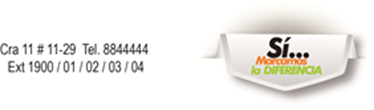 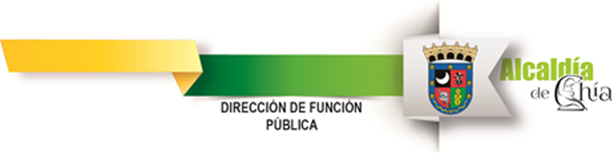 ORIGEN COMÚN
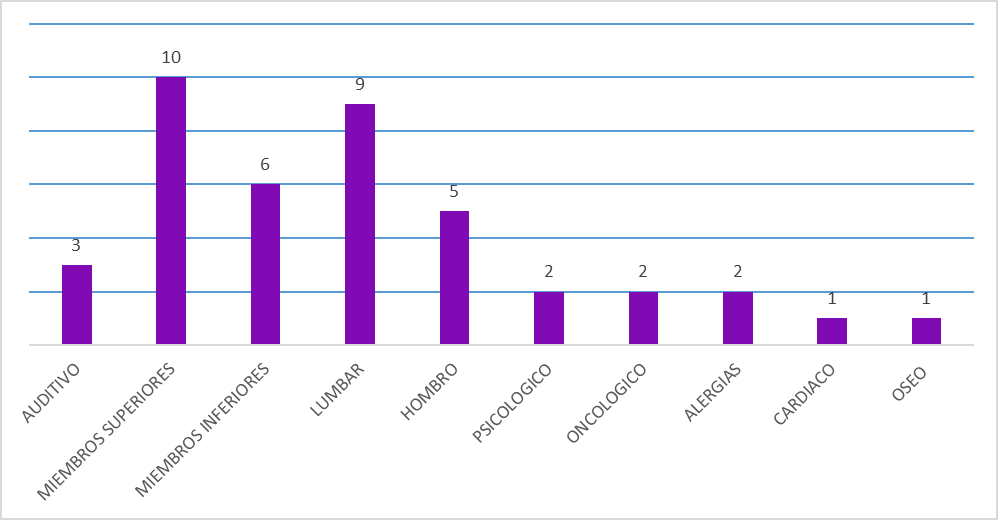 Como se evidencia la parte del cuerpo con mayor afectación por enfermedades de origen común son los miembros superiores con 10 casos evidenciados, seguido por la zona lumbar con 9 casos, miembros inferiores 6 casos y hombro 5 casos, es de aclarar que algunos funcionarios presentan mas de una afectación.
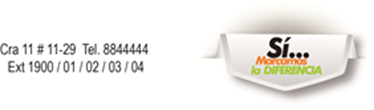 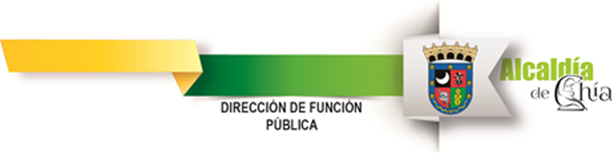 ORIGEN LABORAL
Se evidencia que la parte del cuerpo con mayor afectación por enfermedades de origen laboral son miembros superiores con 52.5%, seguido por los hombros con un 22.5% y la zona lumbar con un 17,5%; sin embargo es de aclarar que algunos de los funcionarios presenta mas de dos (2) diagnósticos.
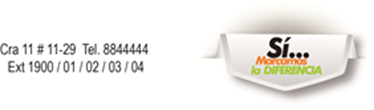 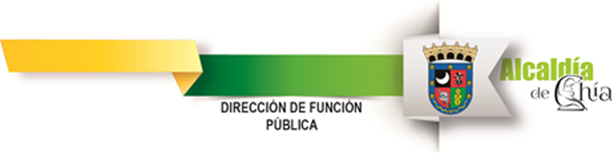 ACCIDENTALIDAD
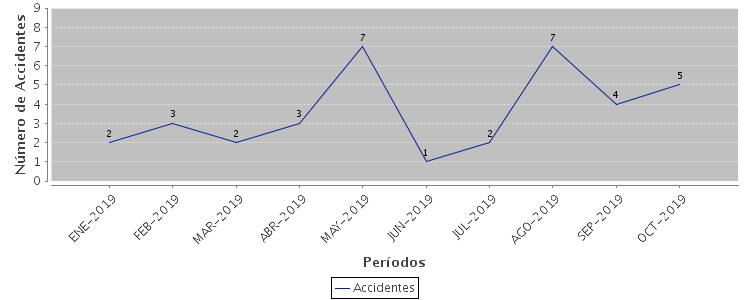 La frecuencia de accidentalidad de enero a octubre de 2019 SE REFLEJADA EN 36 EVENTOS donde se evidencia que en los meses de Mayo y Agosto hubo un incremento representativo, el cual tiene una participación del  39% de la accidentalidad total presentada hasta la fecha relacionada, siendo estos dos picos con actividades relacionadas con su labor.
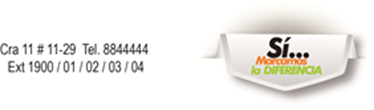 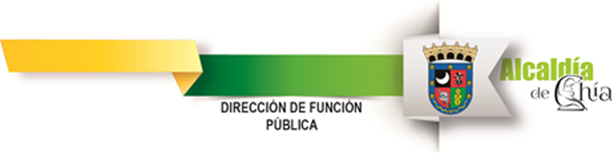 ACCIDENTALIDAD
La severidad presentada durante de enero a octubre es de 383 días de incapacidad.
El mes de mayor severidad es mayo con 203 días, equivalentes al 50% de la severidad total, teniendo en cuenta que un solo accidente tiene 156 días. Seguido por enero el cual refleja 77 días, lo cual corresponde al 20% del total de la severidad, que corresponden a un solo accidente considerado como grave.
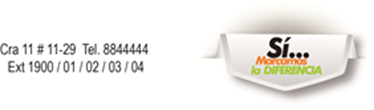 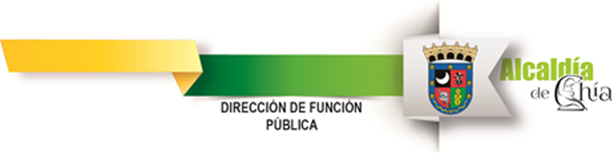 ACCIDENTALIDAD
De la accidentalidad presentada de enero a octubre se puede destacar que un 83% corresponde a accidentes relacionados con las actividades propias de la labor que realizan los funcionarios.
El 11% corresponde a accidentes relacionados con transito, y el 6% corresponde a desarrollo de actividades recreativas o culturales que son organizadas por la alcaldía.
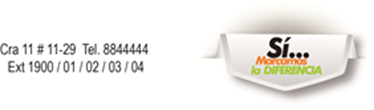 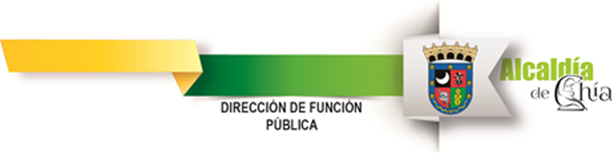 AUSENTISMO
Durante los meses de enero a octubre de 2019 se generaron un total de 433 incapacidades con un promedio aproximado de 44 incapacidades por mes, las cuales generaron un total de para un total 2867 días perdidos, siendo enero el mes de mayor días de incapacidad con una participación del 14%, seguido por el mes de febrero con el 12%.
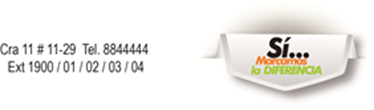 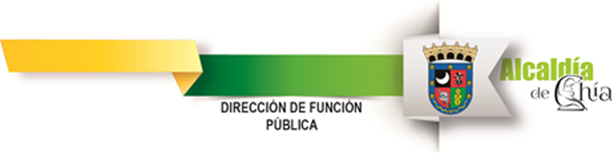 AUSENTISMO
Durante el periodo de enero a octubre de 2019, el origen por enfermedad general es el primer generador de ausentismo laboral con una participación del 68% seguido por las licencias de maternidad con un 16%.
Con relación a la frecuencia  la incapacidad por enfermedad general esta cuenta con una participación de 81%. Seguido por los accidentes de trabajo con una participación del 12%.
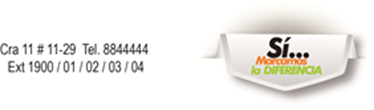 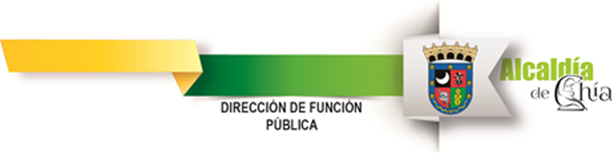 INSPECCIONES DE SEGURIDAD
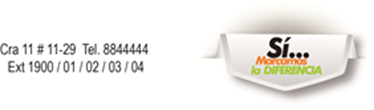 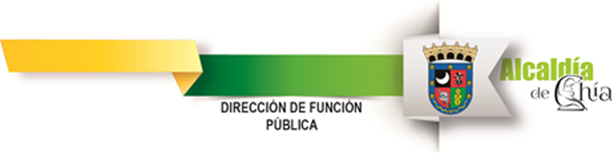 PROCESOS CONTRACTUALES ADELANTADOS DESDE SEGURIDAD Y SALUD EN EL TRABAJO
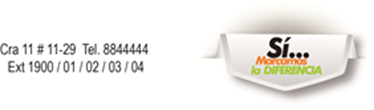 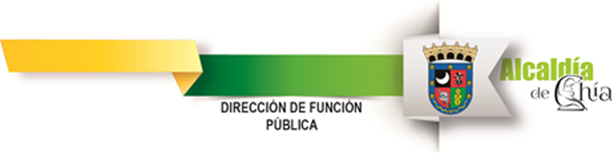 ACTIVIDADES CON ARL SURA
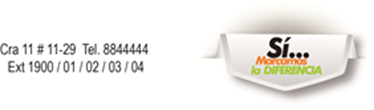 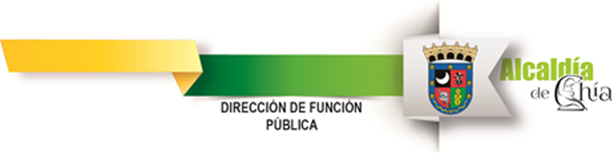 ACTIVIDADES CON ARL SURA
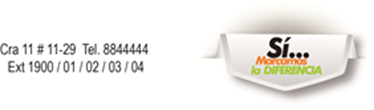 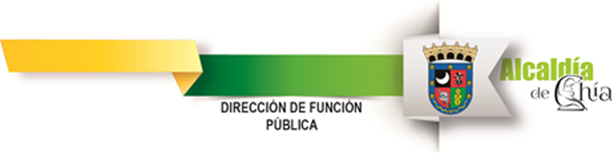 ACTIVIDADES CON ARL SURA
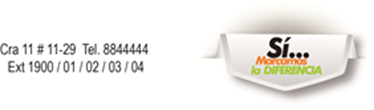 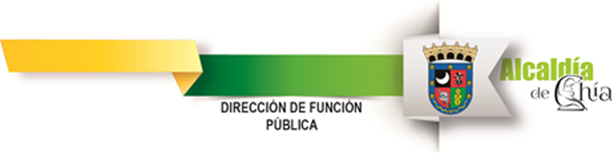 ACTIVIDADES PASANTES DEL SGSST
INSPECCIONES PERSONAL INSTITUCIONES EDUCATIVAS
DIRECCIÓN DE INFRAESTRUCTURA
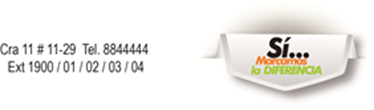 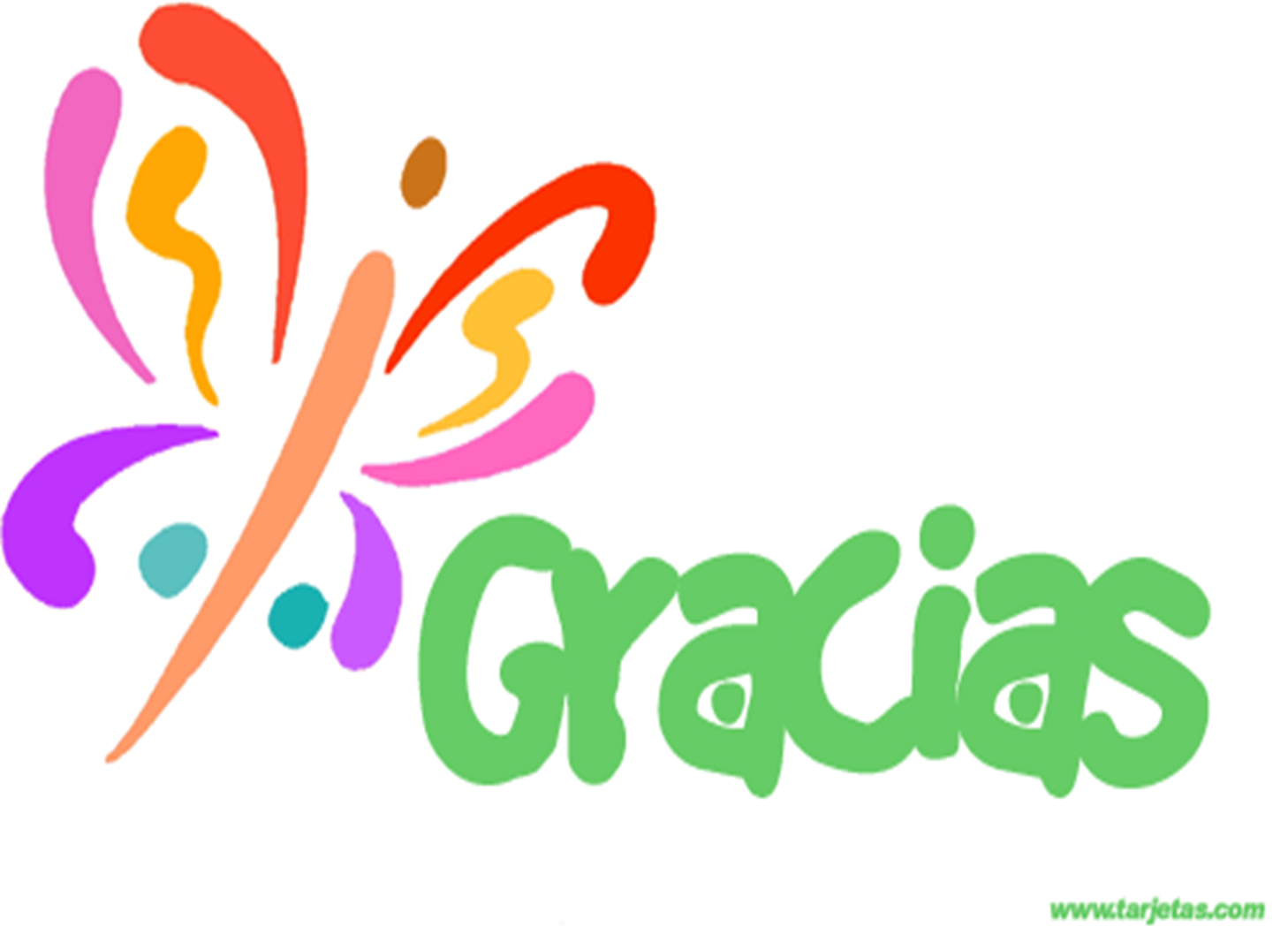